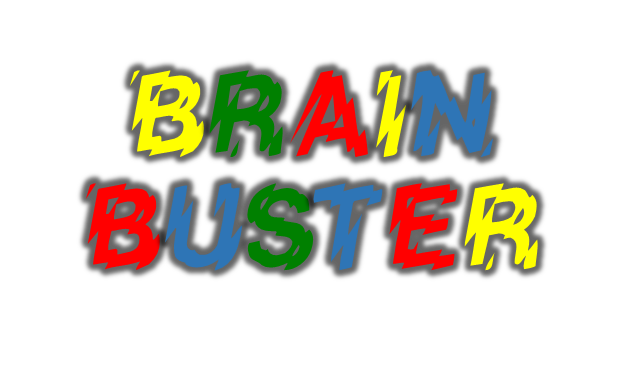 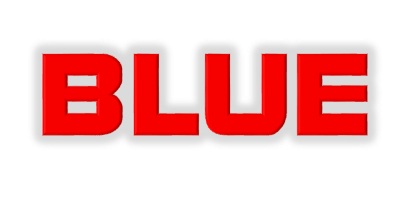 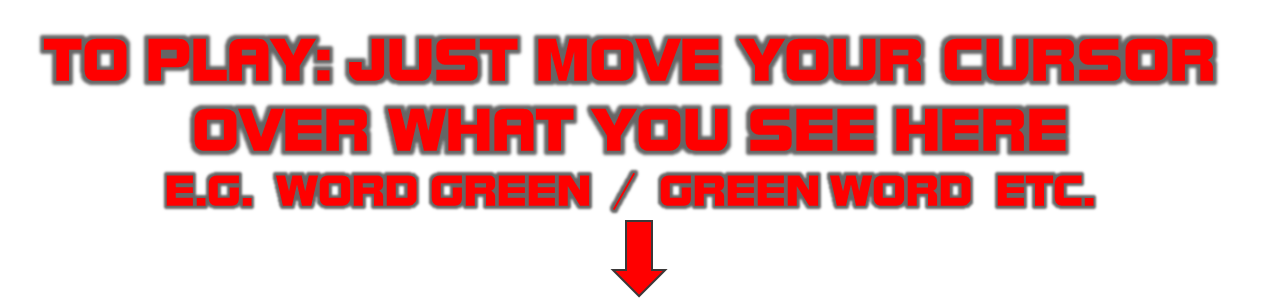 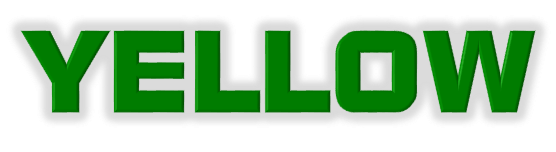 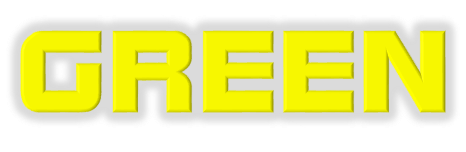 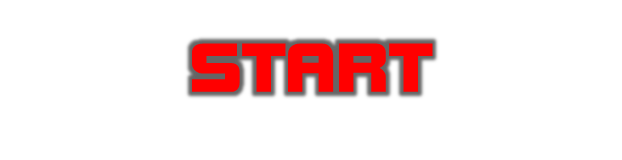 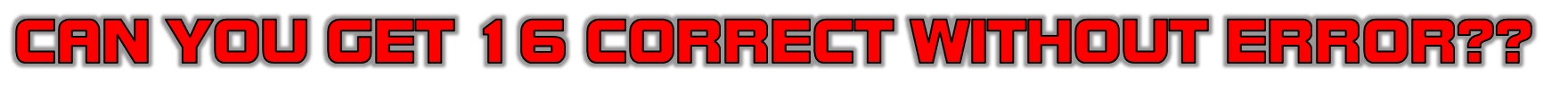 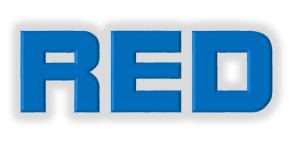 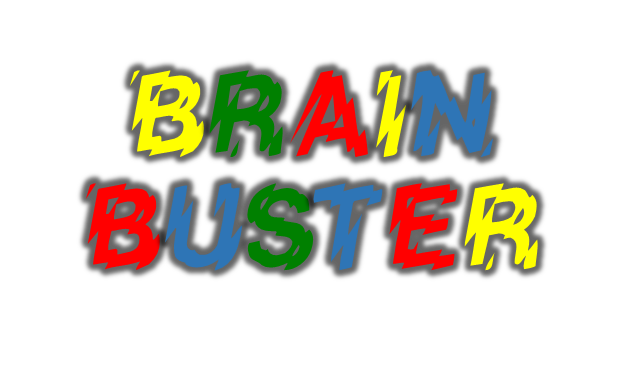 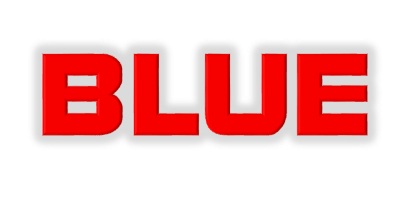 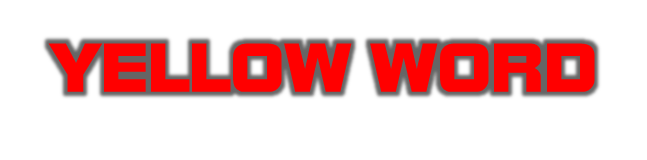 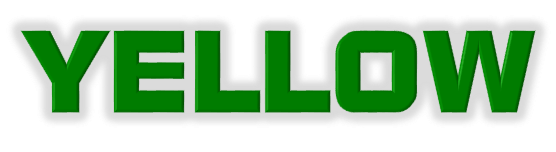 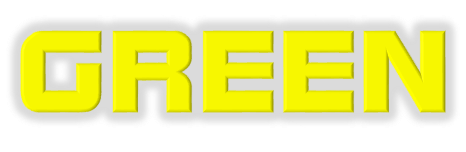 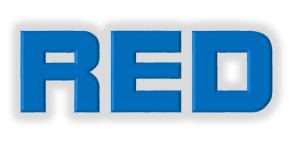 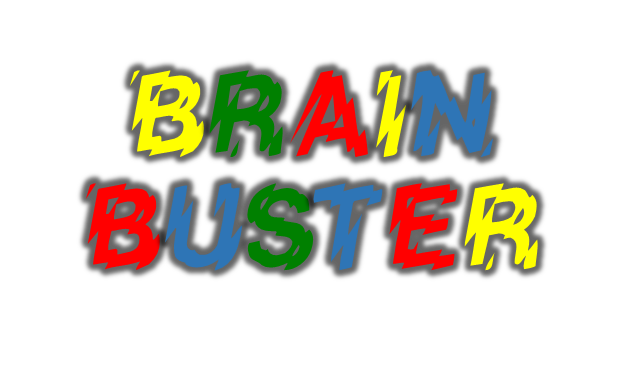 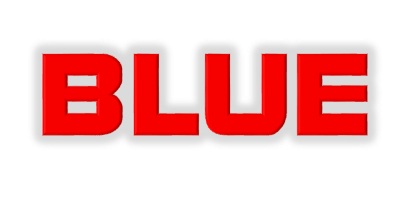 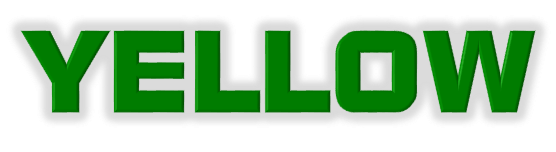 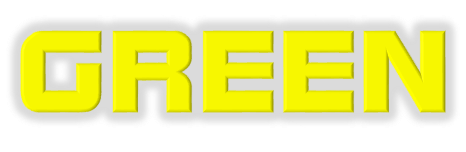 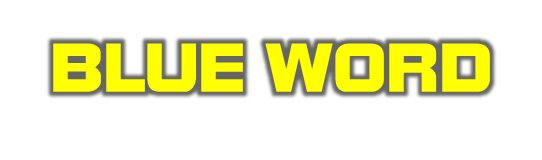 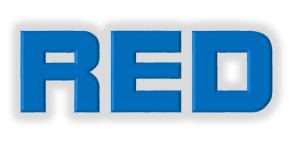 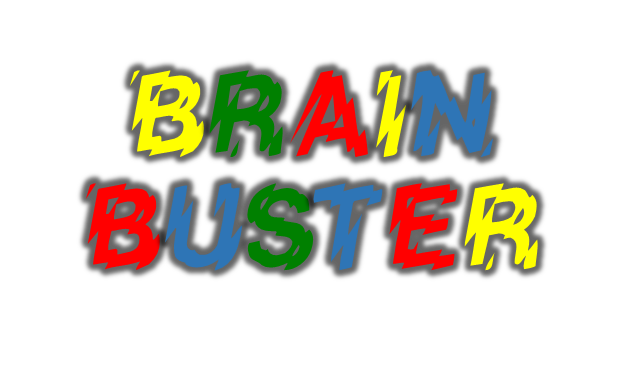 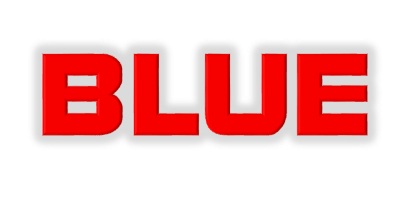 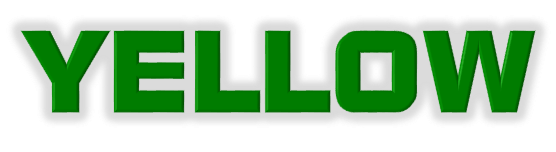 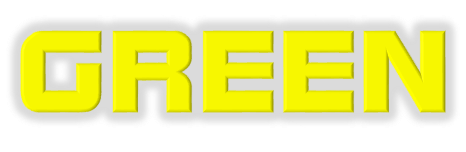 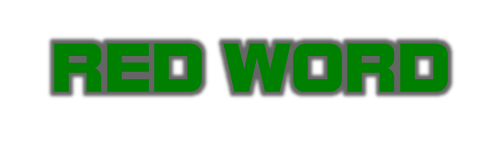 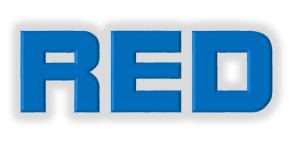 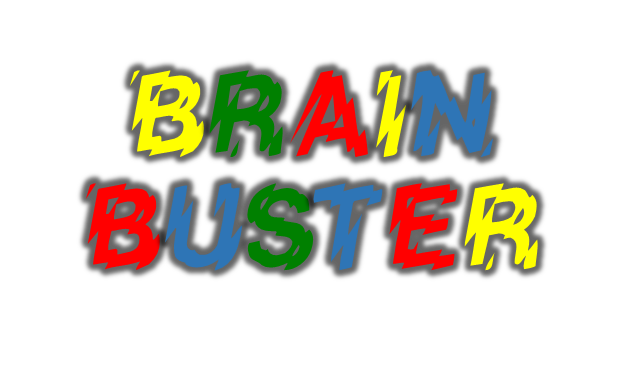 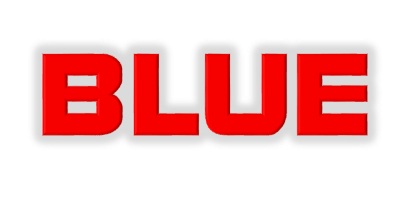 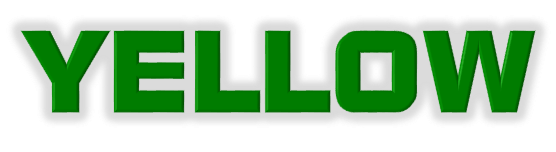 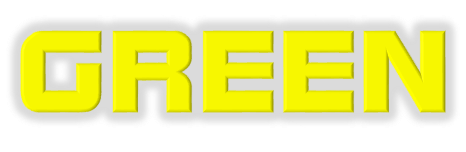 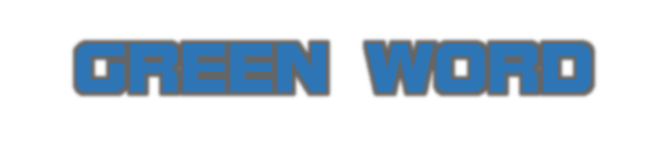 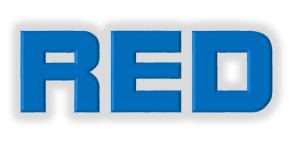 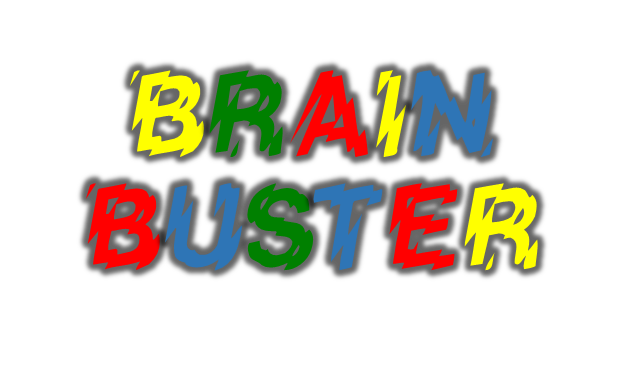 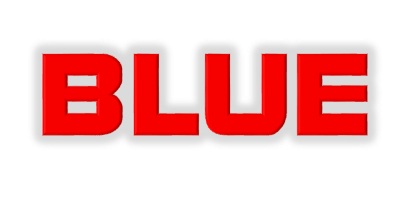 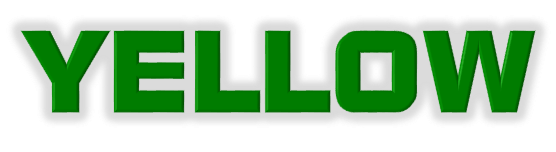 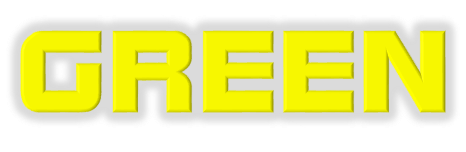 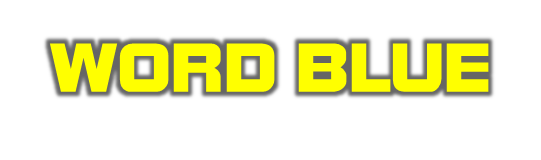 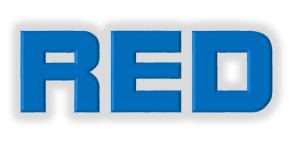 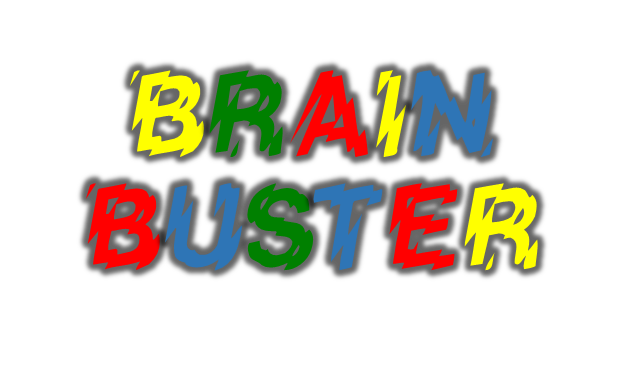 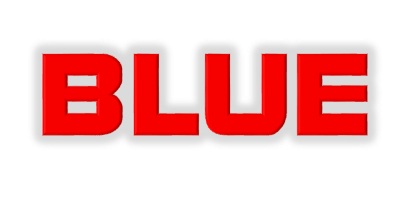 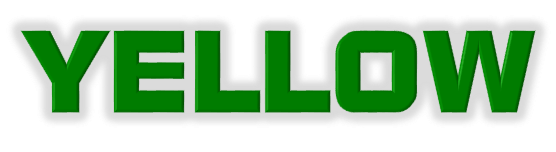 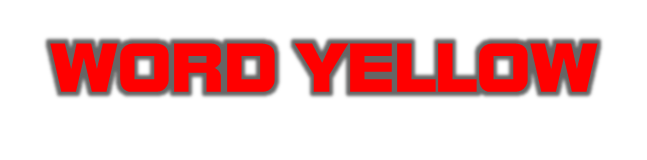 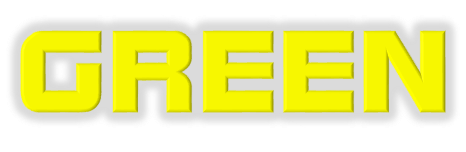 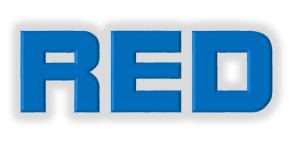 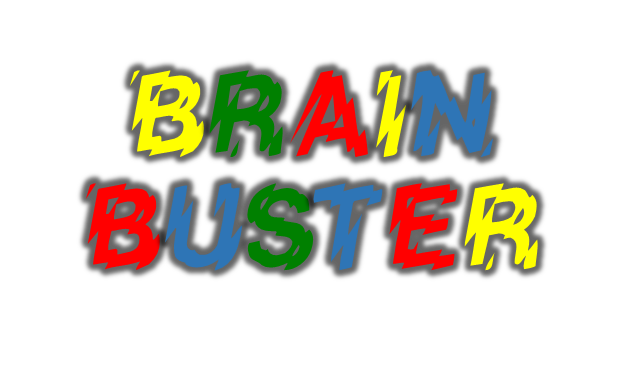 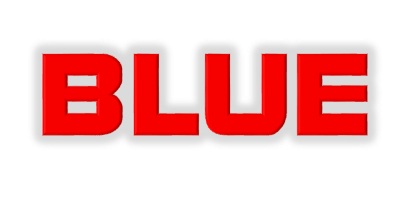 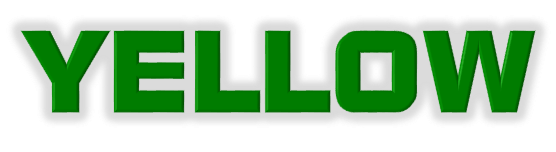 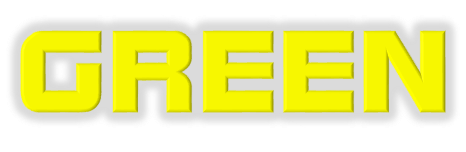 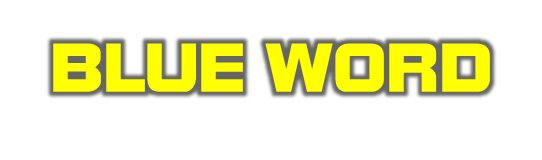 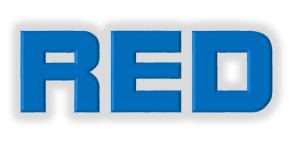 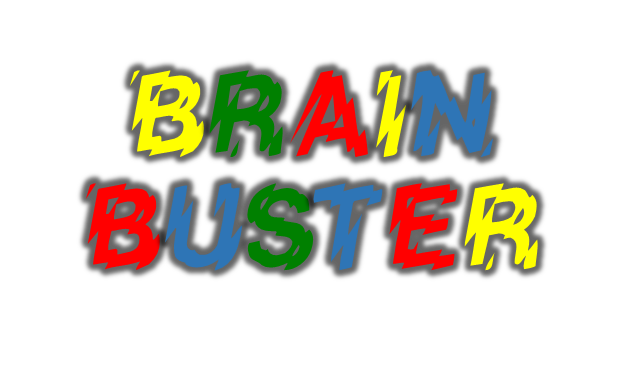 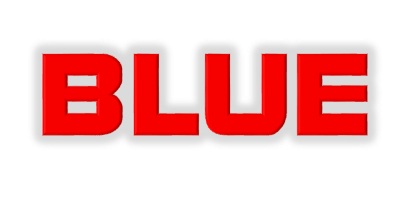 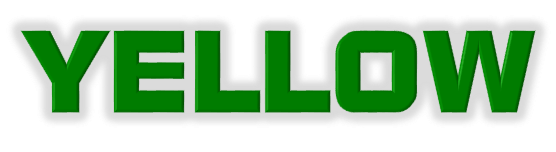 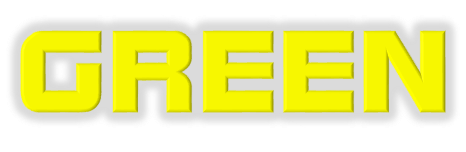 GREEN WORD
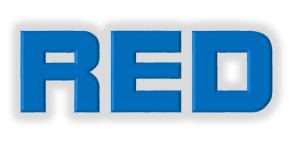 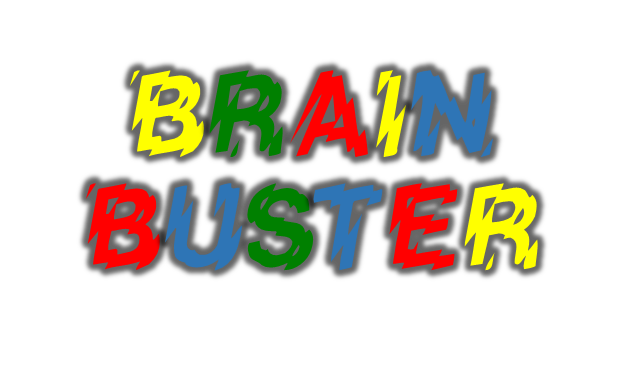 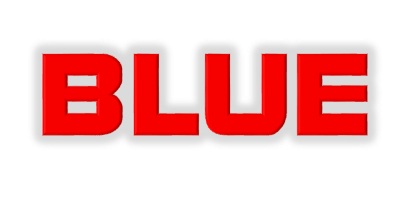 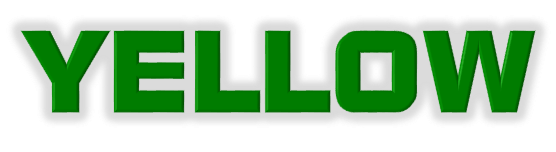 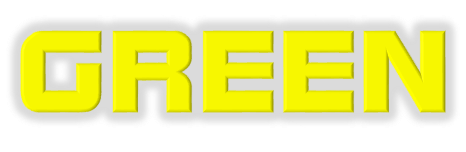 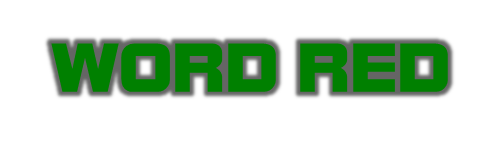 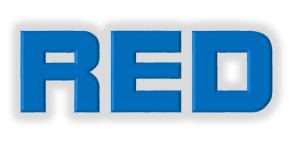 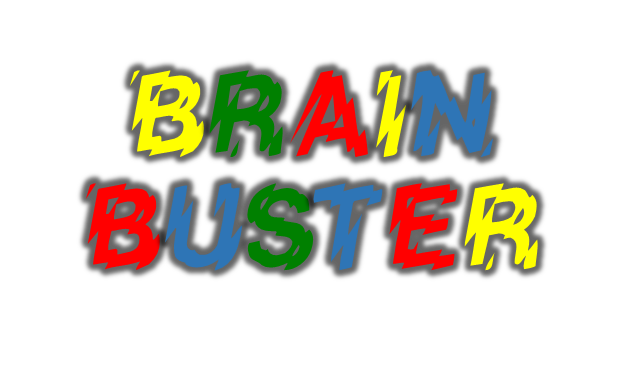 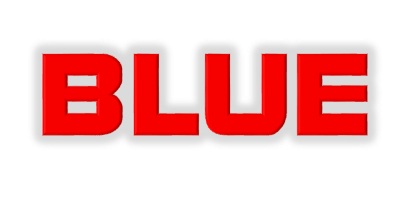 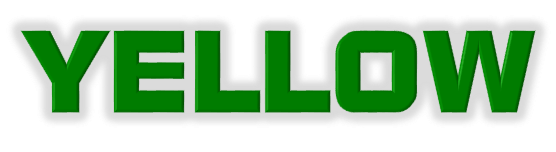 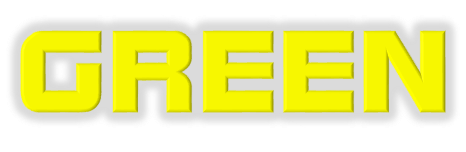 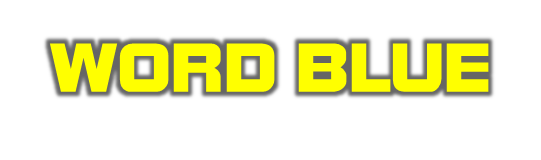 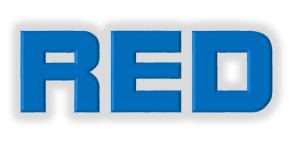 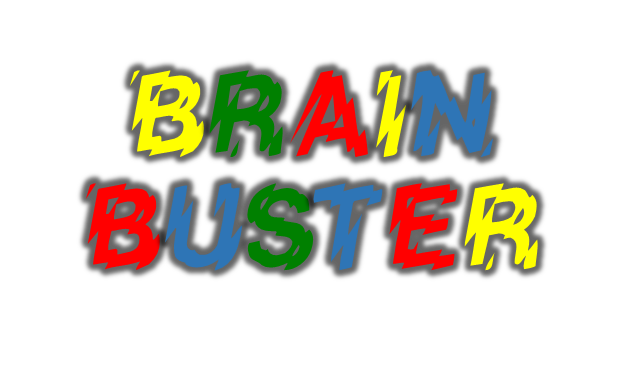 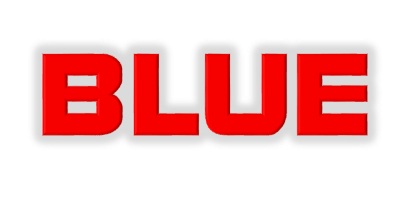 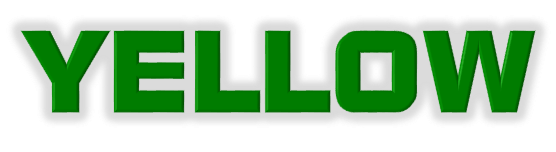 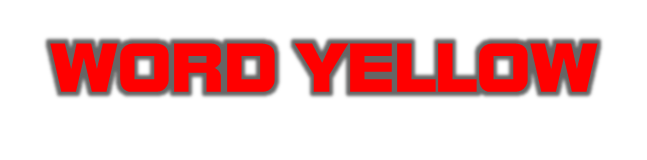 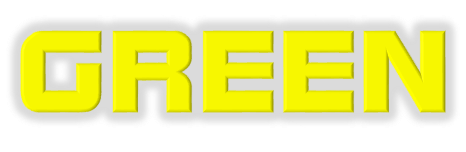 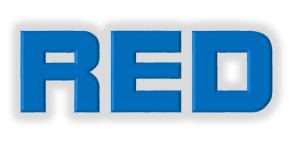 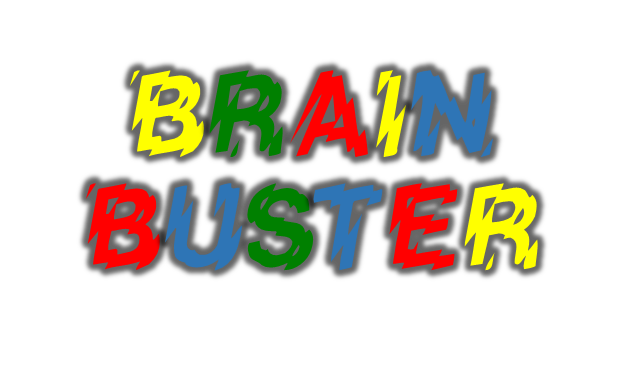 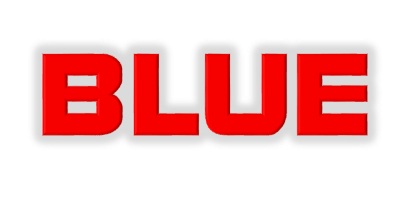 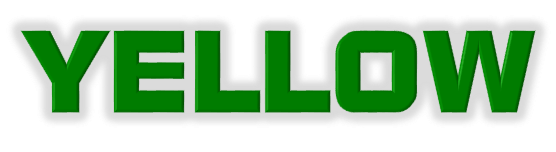 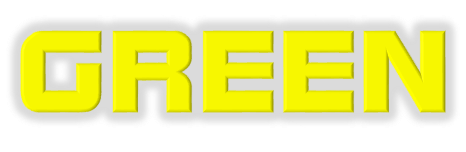 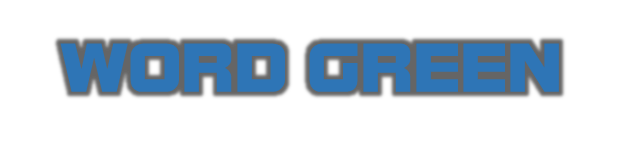 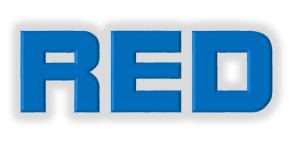 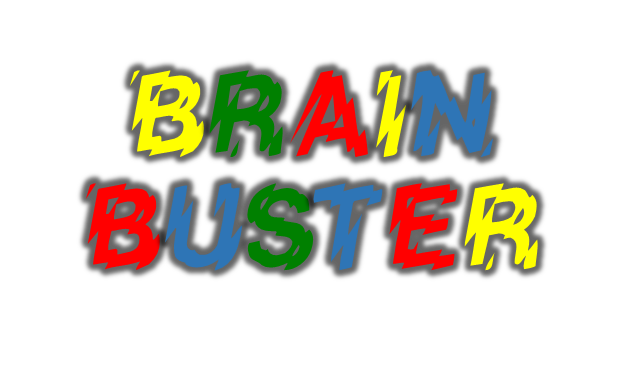 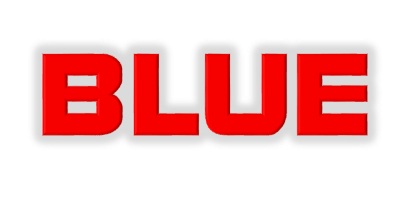 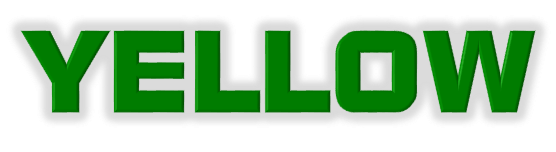 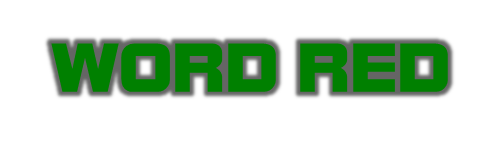 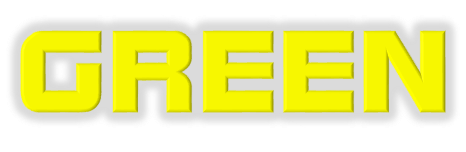 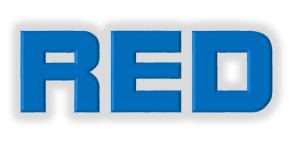 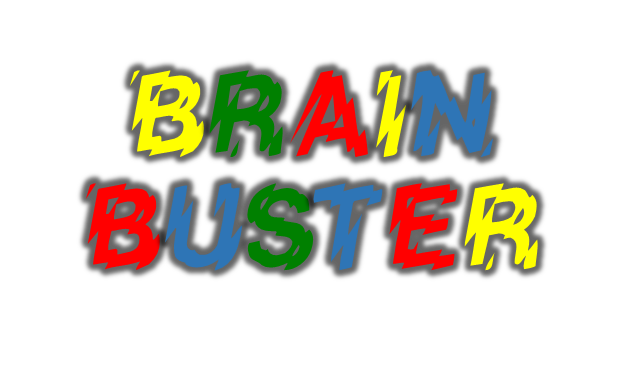 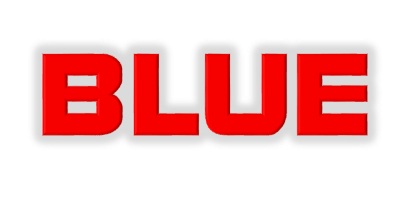 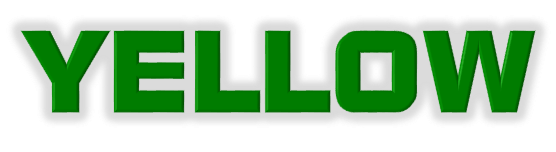 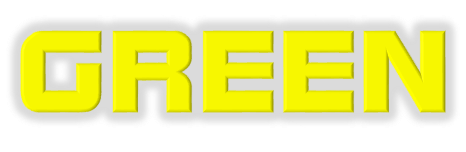 WORD GREEN
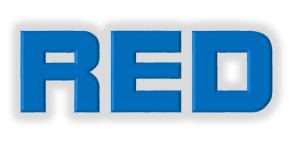 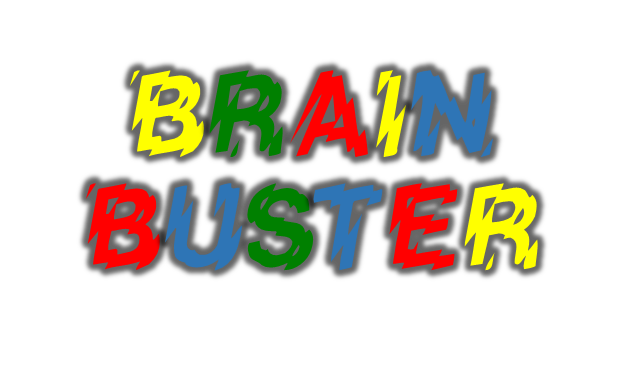 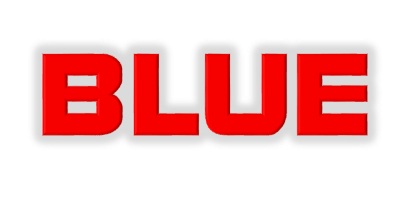 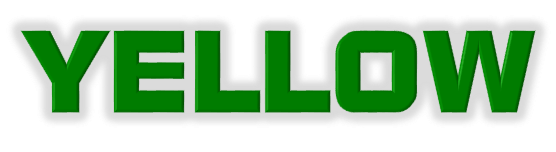 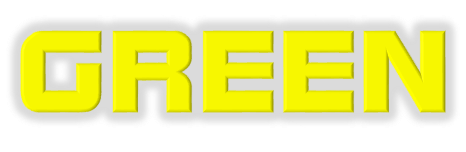 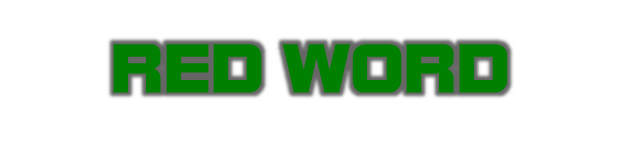 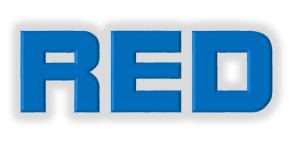 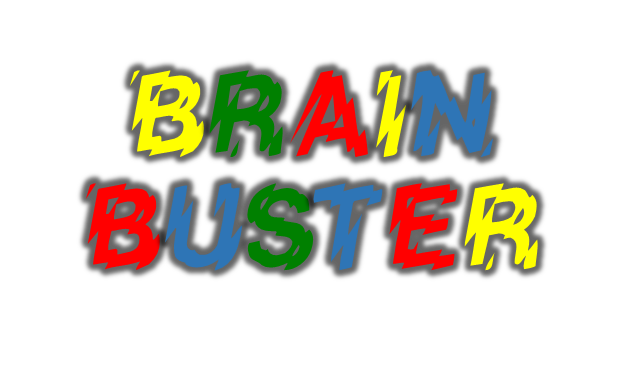 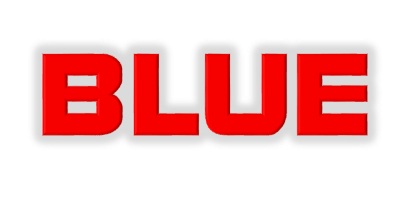 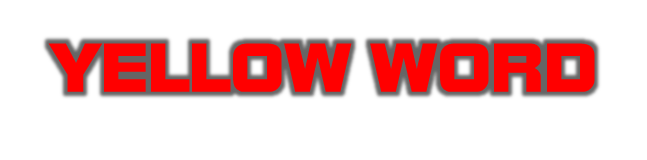 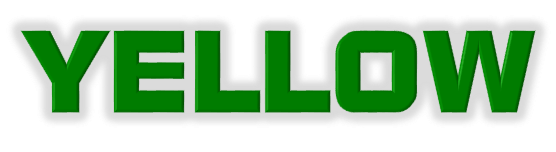 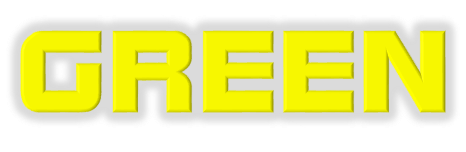 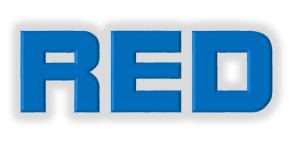 BLUE
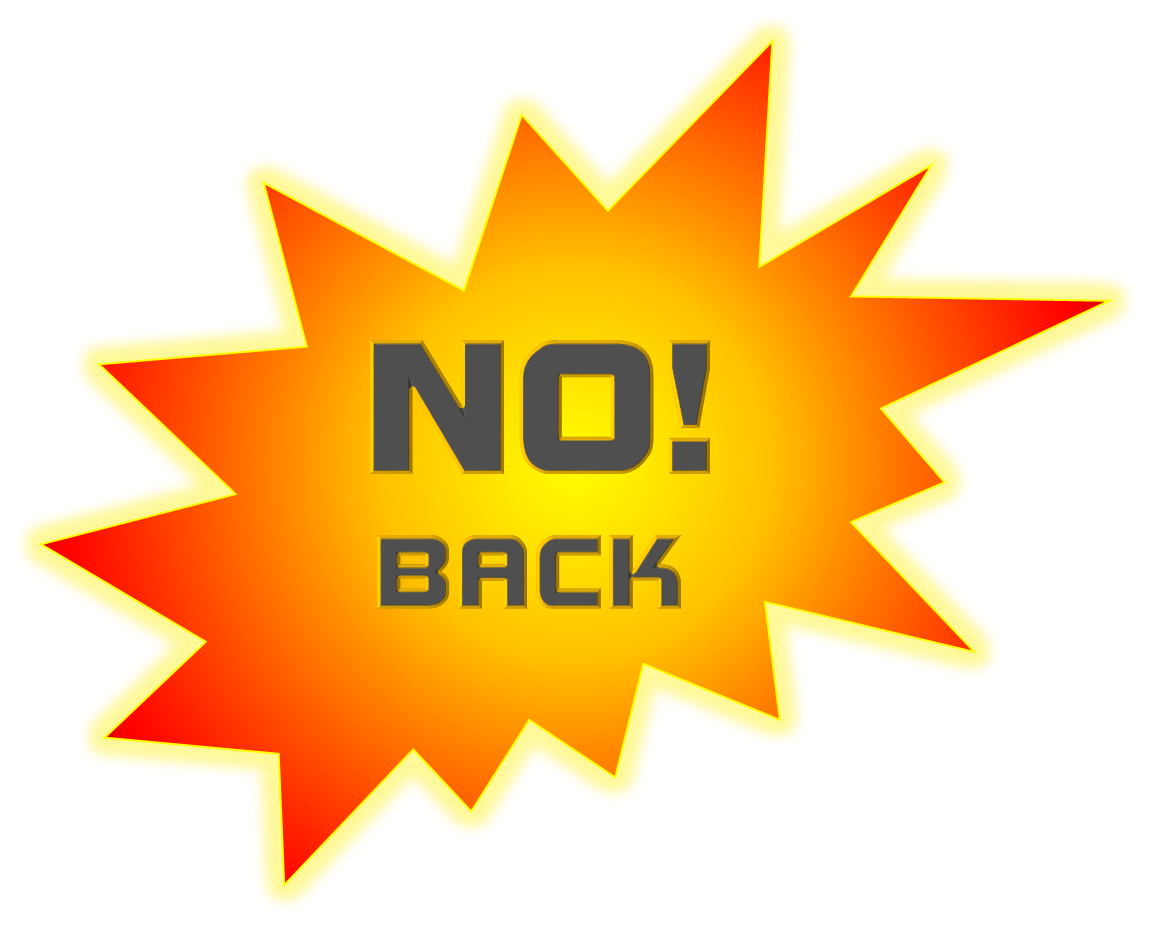 YELLOW
GREEN
RED
BLUE
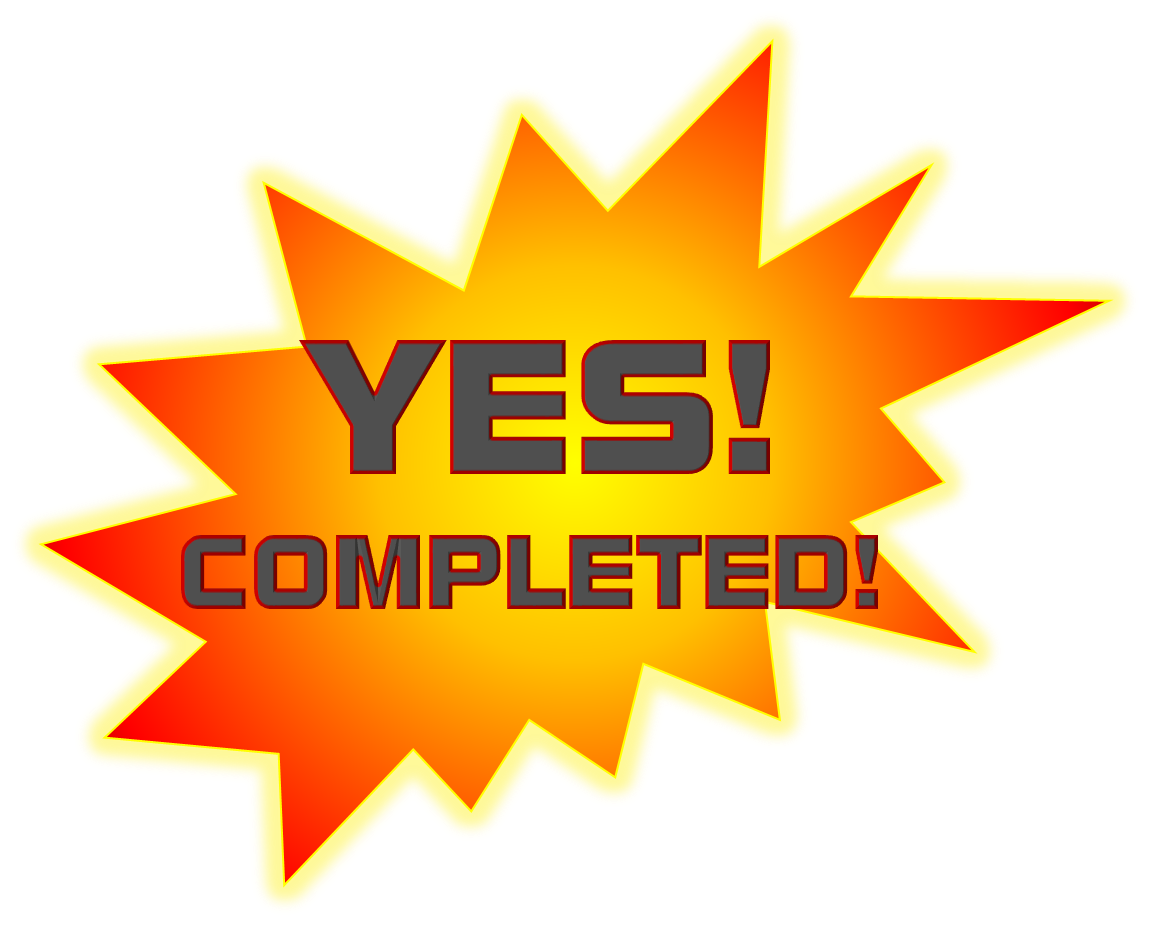 YELLOW
GREEN
RED